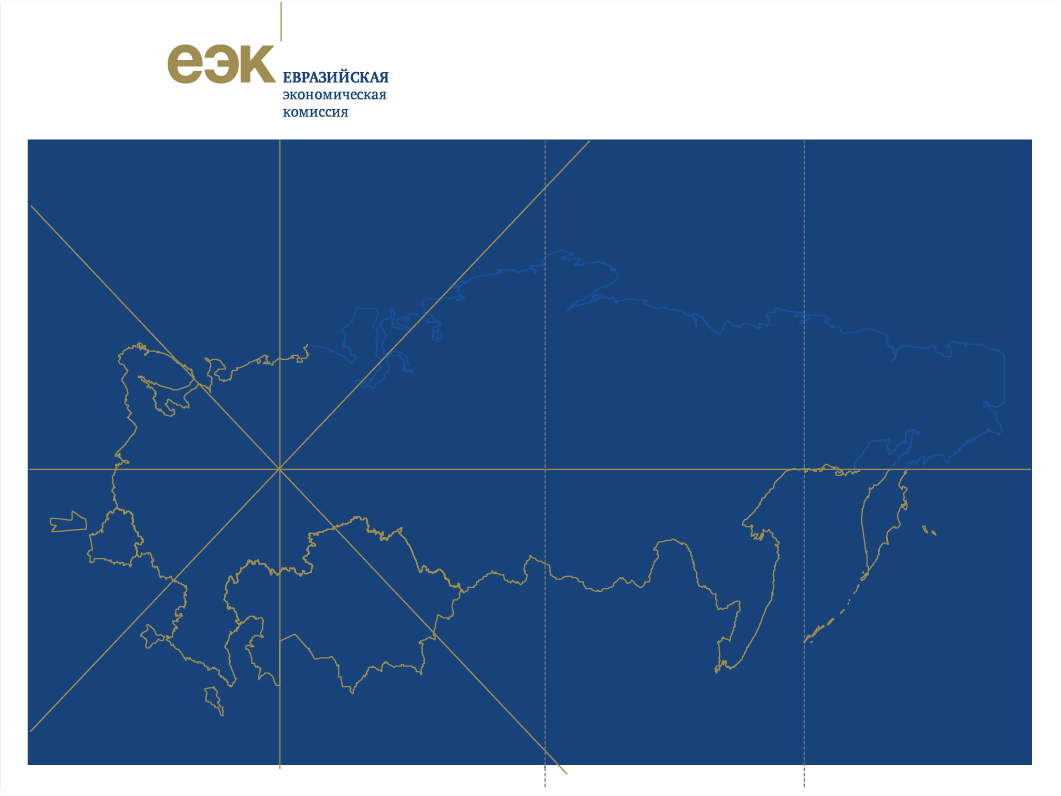 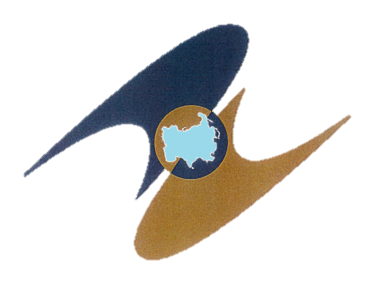 Формирование Евразийской системы статистики
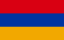 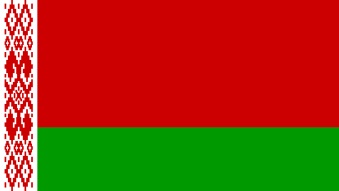 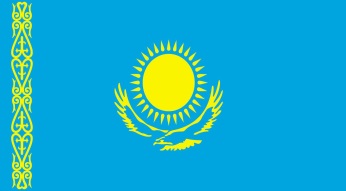 Шокаманов Юрий Камирович
 
д.э.н., профессор,
Директор департамента статистики Евразийской экономической комиссии
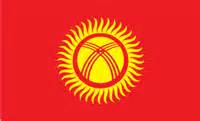 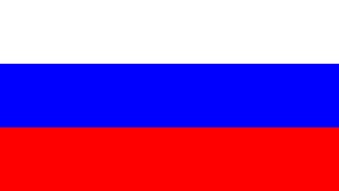 Новосибирск 2015
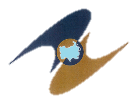 Основные вопросы
Этапы евразийской интеграции и развитие Евразийской системы статистики
Сотрудничество Евразийской экономической комиссии с Межгосударственным статистическим комитетом СНГ
Евразийская система статистики на современном этапе
Программа развития интеграции в сфере статистики Евразийского экономического союза на 2016 – 2020 годы
|  2
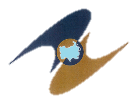 Развитие Евразийской экономической интеграции
- международная экономическая организация с необходимой международной правосубъектностью и необходимыми институтами
2015
Евразийский экономический союз
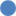 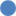 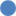 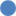 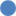 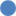 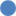 2012
Единое экономическое 
пространство
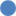 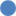 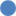 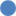 - 17 базовых соглашений
- учреждение Евразийской экономической комиссии
- функционирование по правилам ВТО
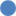 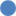 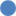 2010
Таможенный союз
- Единый Таможенный Кодекс
- Единый таможенный тариф
- Единая таможенная территория
- Единая система тарифного и      
   нетарифного регулирования
Зона свободной торговли СНГ
|  3
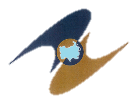 Таможенный союз (ТС)
Созданы все необходимые правовые условия для начала функционирования ТС
1 января 2010 г.
КТС организовано ведение таможенной статистики внешней торговли и статистики взаимной торговли государств – членов ТС
вторая половина2010 г.
Протокол о порядке передачиданных статистики внешней торговли и  статистикивзаимной торговли(11 декабря 2009 г.)
Соглашение о ведении таможенной статистикивнешней и взаимной торговлитоварами Таможенного союза(25 января 2008 г.)
|  4
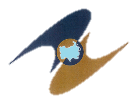 Единое экономическое пространство (ЕЭП)
18 ноября 2011 г.
Декларация о евразийской экономической интеграции
Договор о Евразийскойэкономической комиссии
|  5
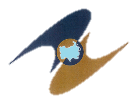 |  6
Единое экономическое пространство (ЕЭП)
Осуществление Комиссией деятельности  в части формирования единой,гармонизированной или согласованной  в различных сферах политики, углубление сотрудничества в сферах, определенных международными договорами, образующими нормативно-правовую базу ЕЭП, требовалиформирования и анализа соответствующей статистики для ЕЭП в целом
Соглашение об информационном взаимодействии в сфере статистики(решение ВЕЭС от 29 мая 2013 г.  № 36)
Перечень статистических показателей официальной статистической информации,предоставляемой Евразийской экономической комиссии уполномоченнымиорганами государств – членов ТС и ЕЭП (23 раздела)(решение Коллегии ЕЭК от 3 сентября 2013 г. № 185)
110 форматов предоставления официальной статистической информации (решение Коллегии ЕЭК от 2 декабря 2013 г. № 282)
|  6
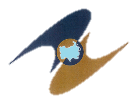 Историческое событие
подписан Договор о Евразийском экономическом союзе
(29 мая 2014 г.)
начал функционироватьЕвразийский экономический союз

(1 января 2015 г.)
к ЕАЭС присоединились:
Республика Армения 
(2 января 2015 г.)
 Кыргызская Республика(12 августа 2015 г.)
Евразийский экономический союз (ЕАЭС)
|  7
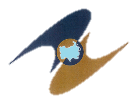 Евразийский экономический	 союз (ЕАЭС)
Основная правовая база евразийской статистики
Ст. 24 «Официальная статистическая
информация Союза»Договора о Евразийскомэкономическом союзе
Протокол о порядке формированияи распространенияофициальной статистическойинформации ЕАЭС
(Приложение № 4 к Договору)
|  8
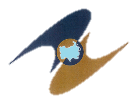 |  9
Евразийский экономический союз (ЕАЭС)
Основа для формирования достаточной статистической базы, необходимой для работы 
Комиссии и принятия ею соответствующих решений в сфере своей компетенции
(решение Коллегии ЕЭК  от 2 декабря 2014 г. № 224)
Форматы предоставленияофициальной статистическойинформации Евразийской экономической комиссии уполномоченными органами государств – членов ЕАЭС
Перечень статистических показателей официальной статистической информации,предоставляемой Евразийской экономической комиссии уполномоченными органами государств – членов ЕАЭС
Из них 49 новыхформатов
Актуализированы23 раздела
Добавлены 4 раздела
228 форматов
Внешняя и взаимная торговля
Биржевая торговля
Интеллектуальная собственность
Государственные закупки
Программа статистических работ на 2015 год171 работа по 20 пунктам (на 7,5% больше, чем в 2014 году)
|  9
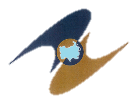 |  10
Важное событие 2015 года
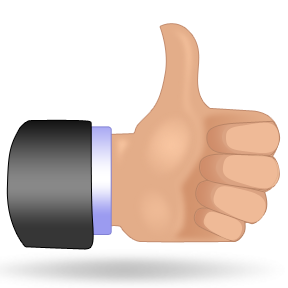 Подготовка Департаментом статистики первого издания Справочника по перечню статистических показателей официальной статистической информации
прототипом Справочника являетсяСборник статистических требований Евростата
систематизированы сведения о показателях 
Перечня показателей
в том числе о методологических особенностях их разработки
а также информация об основных направлениях совершенствования статистики 
с точки зрения обеспечения сопоставимости показателей 
на союзном и международном уровнях
|  10
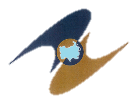 Сотрудничество со Статкомитетом СНГ
Основание – Меморандум о сотрудничестве от 3 июля 2013 г.
Основные направления
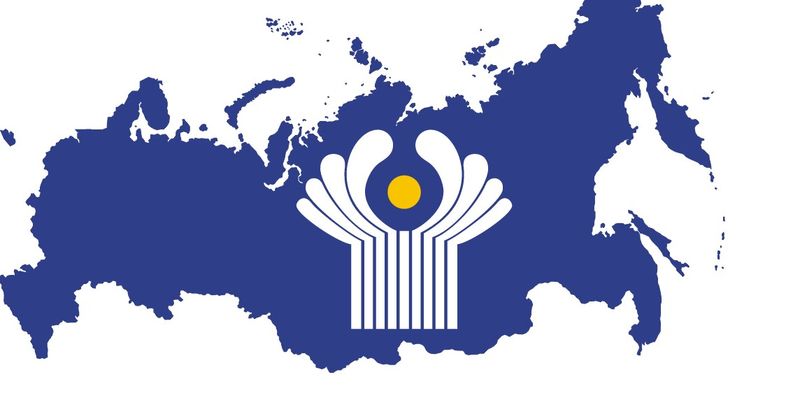 обмен опытом
участие в совещаниях, семинарах
проведение консультаций
другие мероприятия
координация действий про решению методологических вопросов
|  11
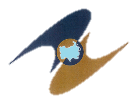 Сотрудничество со Статкомитетом СНГ
Участие Статкомитета СНГ в семинарах ЕЭК
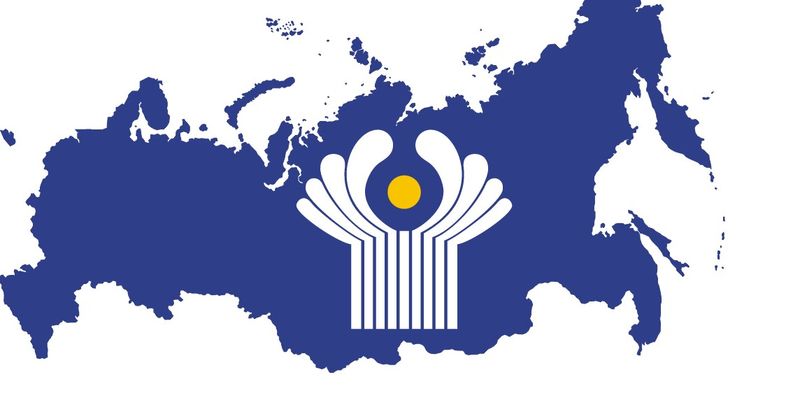 Глобализация и статистика: формирование наднациональных статистических систем (сентябрь 2015 г.)
Координация статистической деятельности по внедрению пересмотренных международных стандартов и 
оценке финансового сектора (октябрь 2014 г.)
Участие Председателя Статкомитета СНГ В.Л. Соколина в рабочей встрече члена Коллегии ЕЭК (Министра) Т.Д. Валовойс руководителями нацстатслужб государств – членов ЕАЭС «на полях» 46-й сессии Статкомиссии ООН (г.Нью-Йорк, 3 марта 2015 г.)
|  12
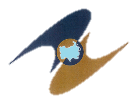 Сотрудничество со Статкомитетом СНГ
Ускорена работу по унификации применяемых в ЕАЭС классификаций (КИСЭ, NACE, rev.2)
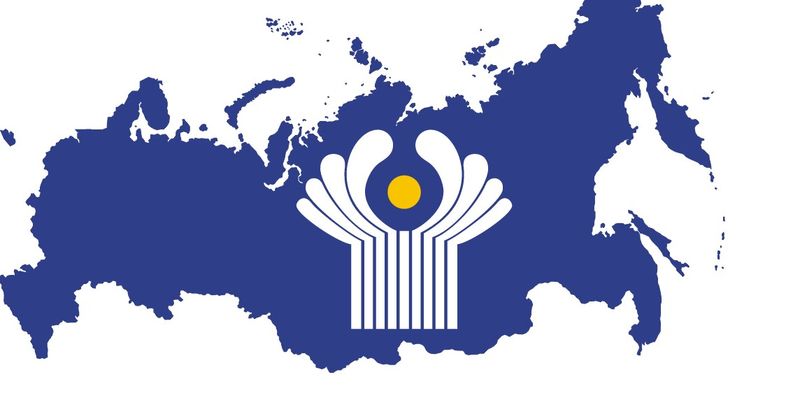 С использованием материаловСтаткомитета СНГ разработаны первые четыре методикиформирования показателей ЕАЭС
Подготовлено решение ВЕЭС по проведению переписей населения раунда 2020 года в согласованные сроки
|  13
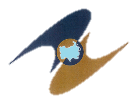 Сотрудничество со Статкомитетом СНГ
Участие экспертов Статкомитета СНГ в заседаниях консультативных органов при Коллегии ЕЭК повышает эффективность совместной работы(рекомендации Коллегии ЕЭК по перечню показателей и атрибутов статнаблюдения за взаимной торговлей товарами, а также методам проведения досчетовнеучтеных объемов внешней и взаимной торговли товарами)
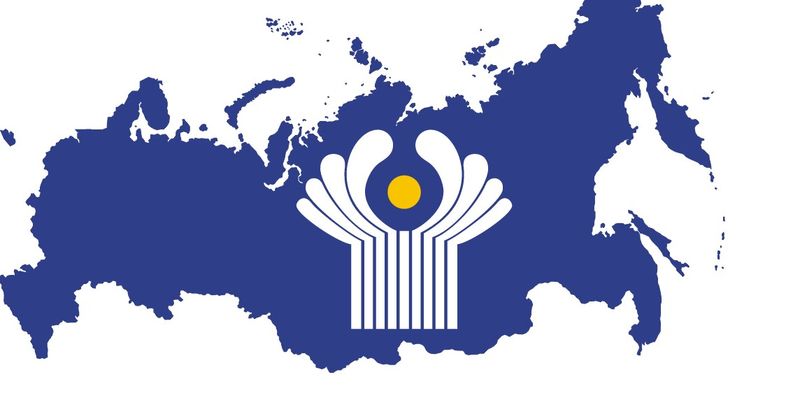 Работа по сопоставимости данных взаимной торговлипозволила начиная с 2015 годаотказаться от использования в качестведанных о взаимной торговли Российской Федерации «зеркальных» данных Республики Беларусь и Республики Казахстан при формированииданных о взаимной торговле товарами ЕАЭС
|  14
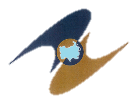 Сотрудничество со Статкомитетом СНГ
Дальнейшее развитие Евразийской статистической системы в рамках сотрудничества ЕЭК со Статкомитетом СНГ будет основываться на объединении экспертных ресурсов и координации действий по:
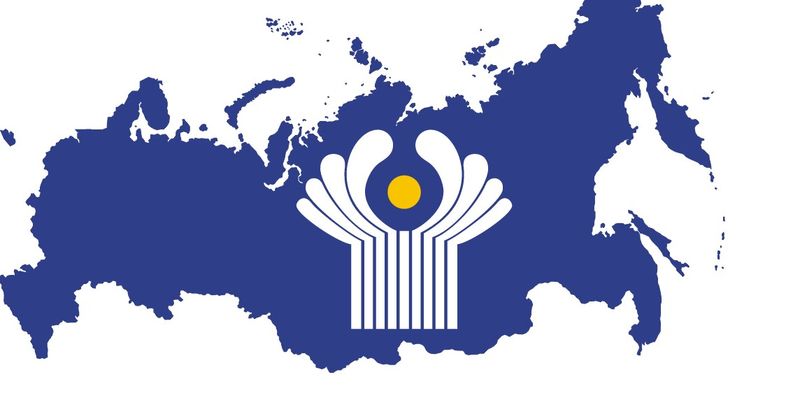 разработке долгосрочных программ развития
обеспечению сопоставимости официальной статистической информации государств – членов ЕАЭС
применению уполномоченными органамигосударств – членов ЕАЭС единых, сопоставимых на международном уровне стандартов
|  15
Евразийская система статистики на современном этапе
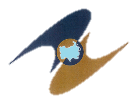 Департамент статистики
Отдел 
экономической 
статистики
и сводных работ
Отдел отраслевой 
и социально-
демографической 
статистики
Отдел 
финансовойстатистики
Отделстатистикивнешней и взаимной торговли
|  16
Евразийская система статистики на современном этапе
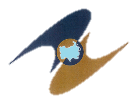 Евразийская экономическая комиссия
Коллегия Комиссии
Совет Комиссии
Департаментстатистики
Консультативные
органы по статистике
при Коллегии ЕЭК
Национальные
статистические 
службы
Национальные
(центральные)
банки
Министерства 
финансов
Таможенные 
органы
|  17
Программа развития интеграции в сфере статистики на 2016 – 2020 годы
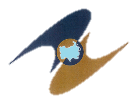 Основание для разработки Программы – Договор о Евразийском экономическом союзеот 29 мая 2014 года (пункт 14 Приложение 4)
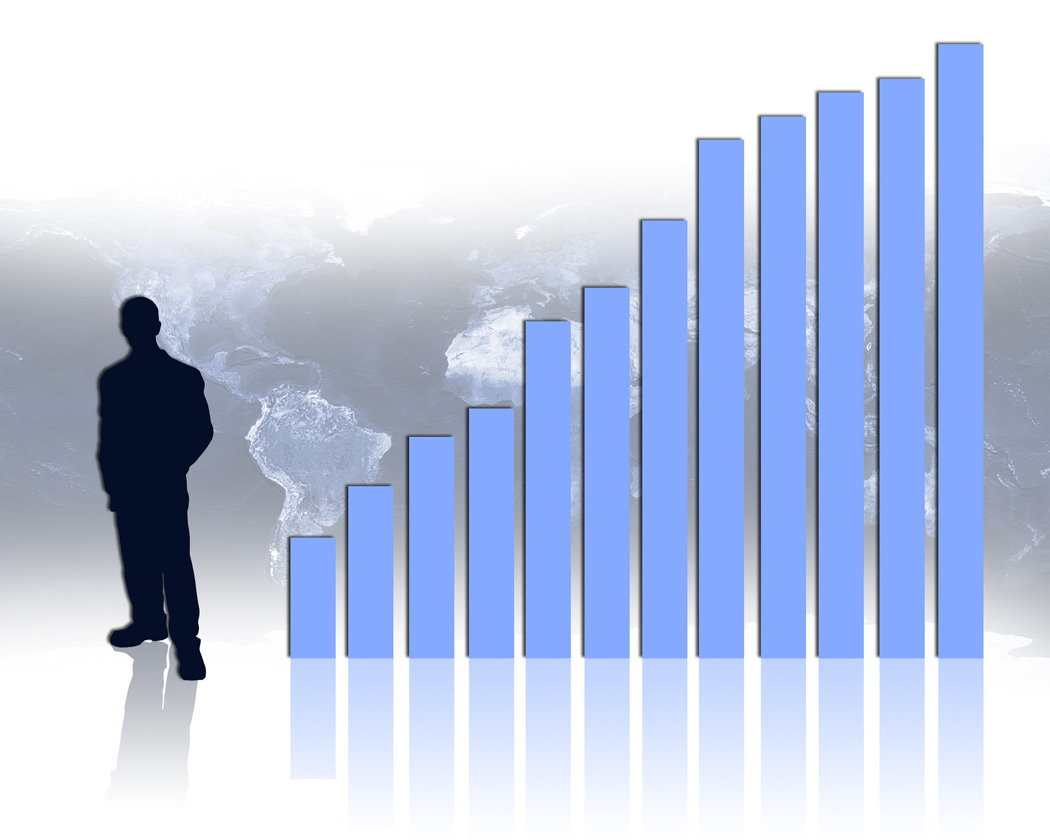 Цель Программы – развитие Евразийской статистической системы на основе современных принципов функционирования имеждународных стандартах в сфере статистики, 
обеспечивающей широкий круг пользователей 
качественной статистической информацией 
о социально-экономическом положении и развитии Союза.
|  18
Программа развития интеграции в сфере статистики на 2016 – 2020 годы
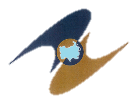 Задачи
внедрение новых версий международных статистических стандартов,  включая методологии и классификации
разработка и внедрение статистических методологий Союза и
  развитие системы показателей для оценки интеграционных процессов
внедрение новых методов и технологий в сфере статистики
подготовка к национальным переписям населения раунда 2020 года
укрепление потенциала статистической системы Союза и   совершенствование актов, входящих в право Союза, в сфере статистики
|  19
Программа развития интеграции в сфере статистики на 2016 – 2020 годы
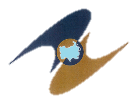 Направления
внедрение новых версий международных статистических стандартов
координация взаимодействия уполномоченных органов государств-членов 
  в сфере статистки
создание системы классификаций Союза, гармонизированных с 
  национальными и международными классификациями
разработка методологии формирования официальной 
  статистической информации Союза
развитие системы статистических показателей 
  для оценки интеграционных процессов в Союзе
внедрение новых методов и технологий в сфере статистики
подготовка к национальным переписям населения раунда 2020 года
укрепление потенциала статистической системы Союза и   совершенствование актов, входящих в право Союза, в сфере статистики
|  20
Программа развития интеграции в сфере статистики на 2016 – 2020 годы
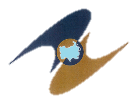 Механизм реализации
Департамент статистики совместно с уполномоченными органами 
  ежегодно разрабатывает план действий на очередной год,
  который после обсуждения на Консультативном комитете 
  утверждается курирующим  членом Коллегии (Министром) Комиссии
текущее управление и координацию работы по реализации Программы 
  осуществляет Департамент статистики
Департамент статистики ежегодно готовит отчет о ходе выполнения 
  Программы и представляет его для обсуждения на
  Консультативном комитете по статистике
Контроль за реализацией Программы осуществляет Комиссия 
  совместно с уполномоченными органами
|  21
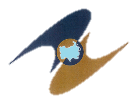 Основной результат Программы
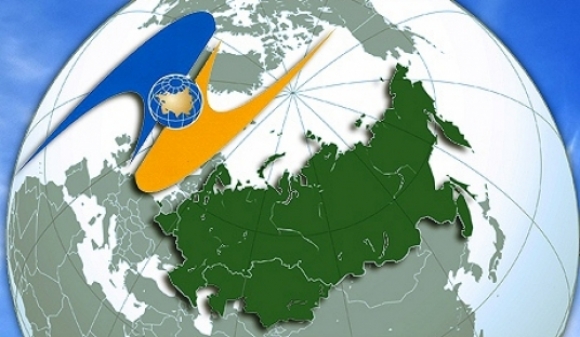 развитие Евразийской статистической системы на основе современных принципов функционирования и международных стандартов в сфере статистики, обеспечивающей предоставление качественной статистической информации о социально-экономическом положении и развитии Евразийского экономического союза
|  22
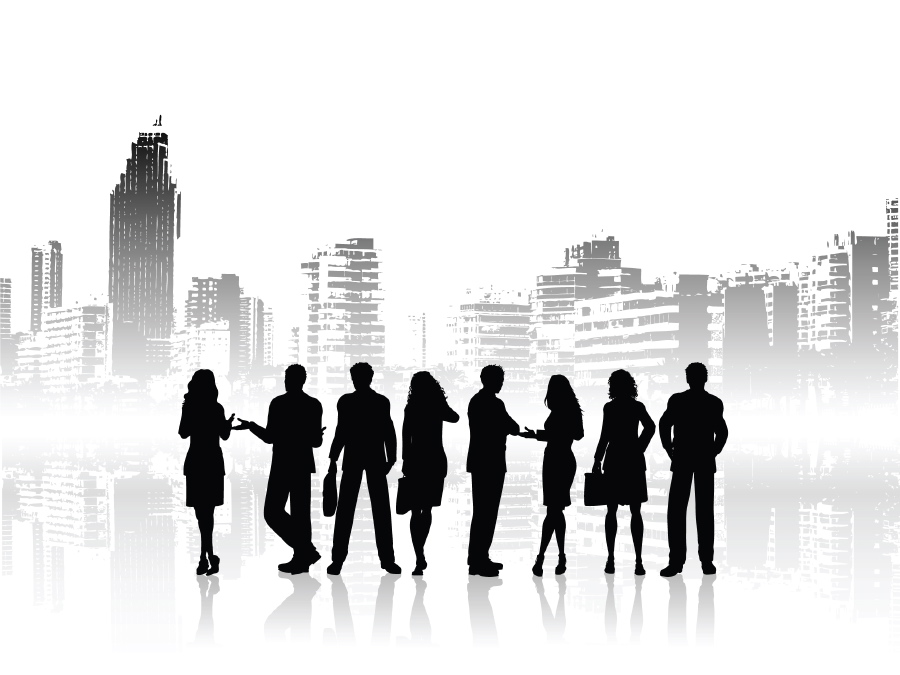 БЛАГОДАРЮ  ЗА  ВНИМАНИЕ!
e-mail: shokamanov@eecommission.org